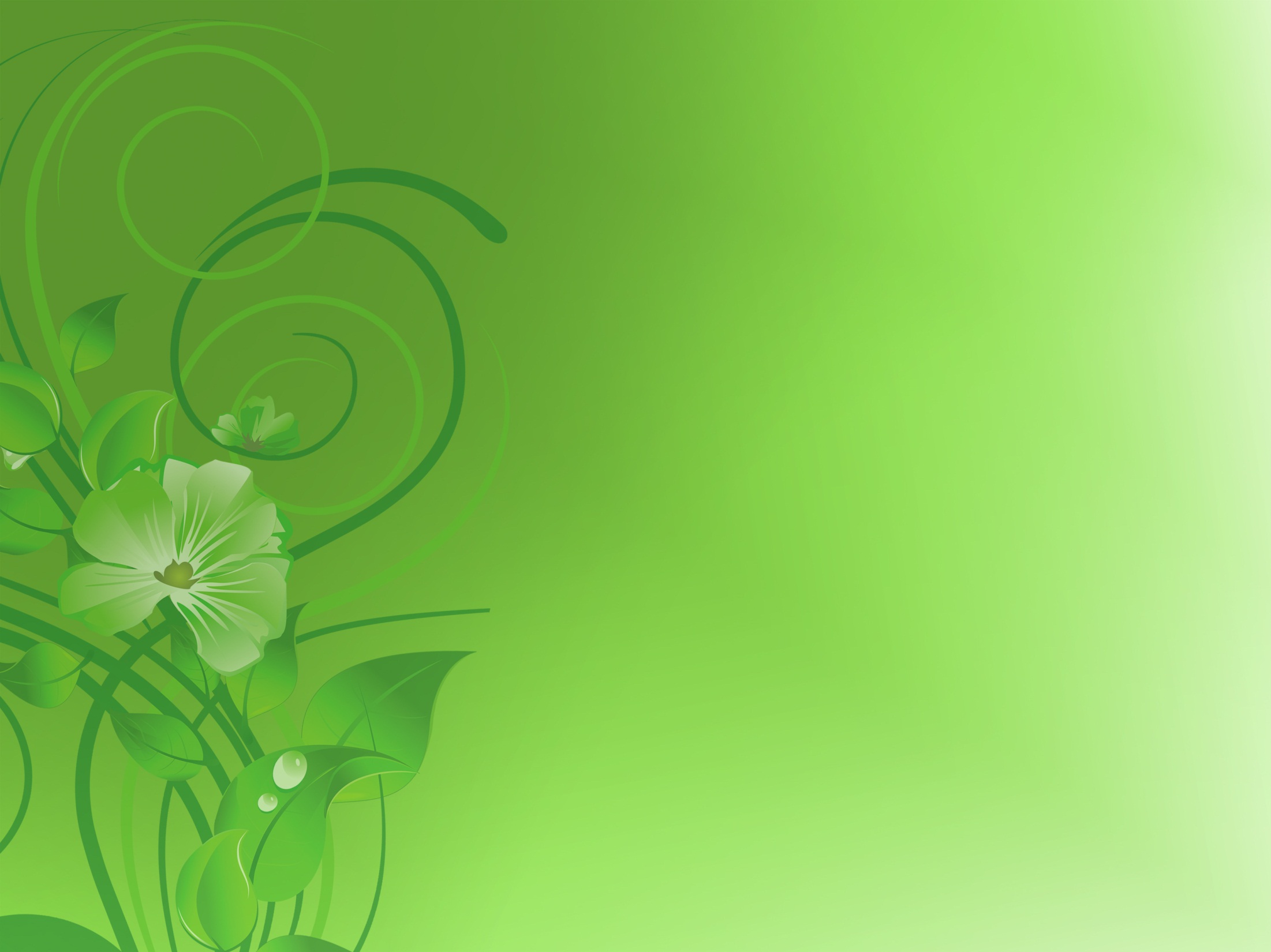 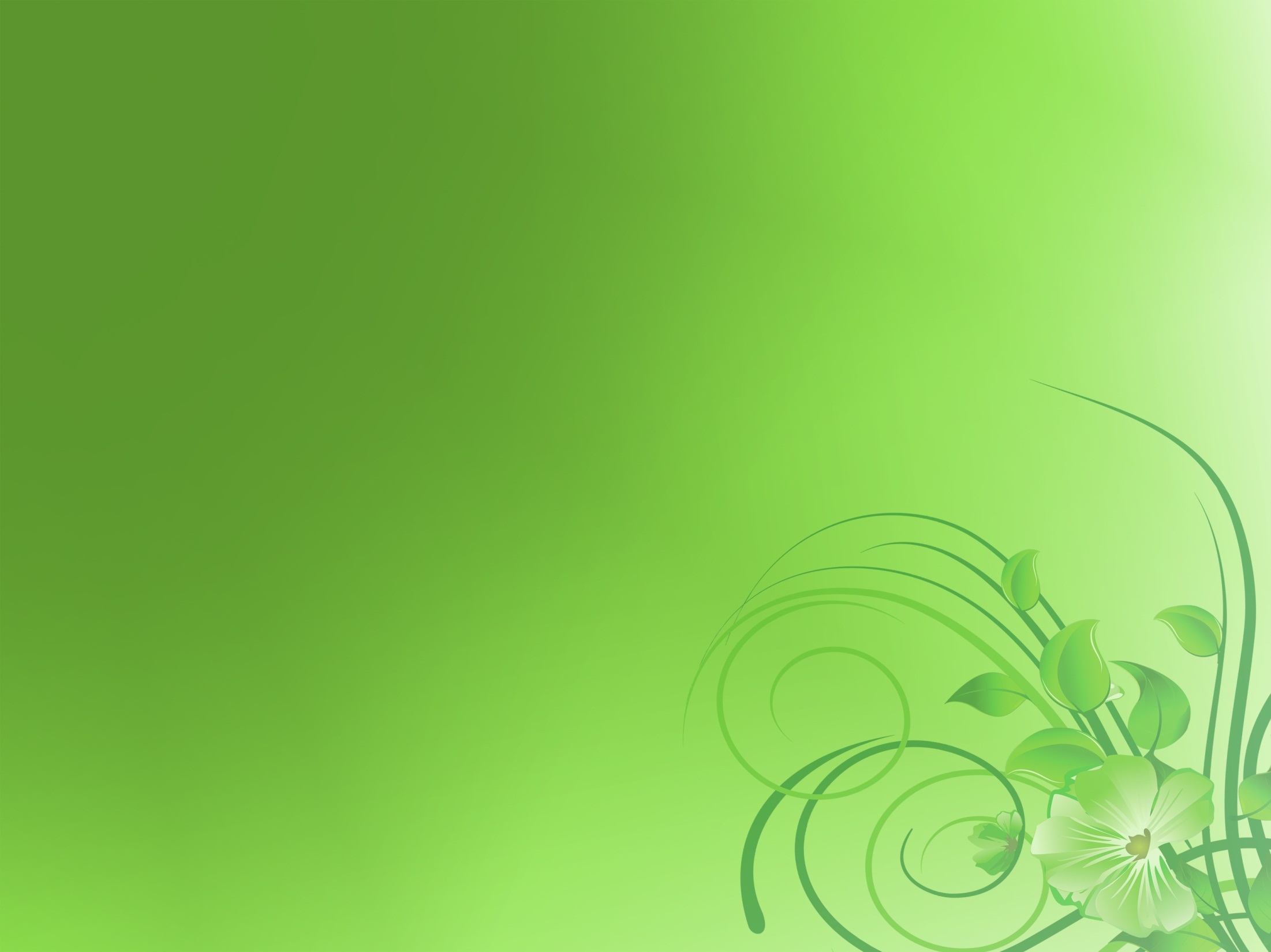 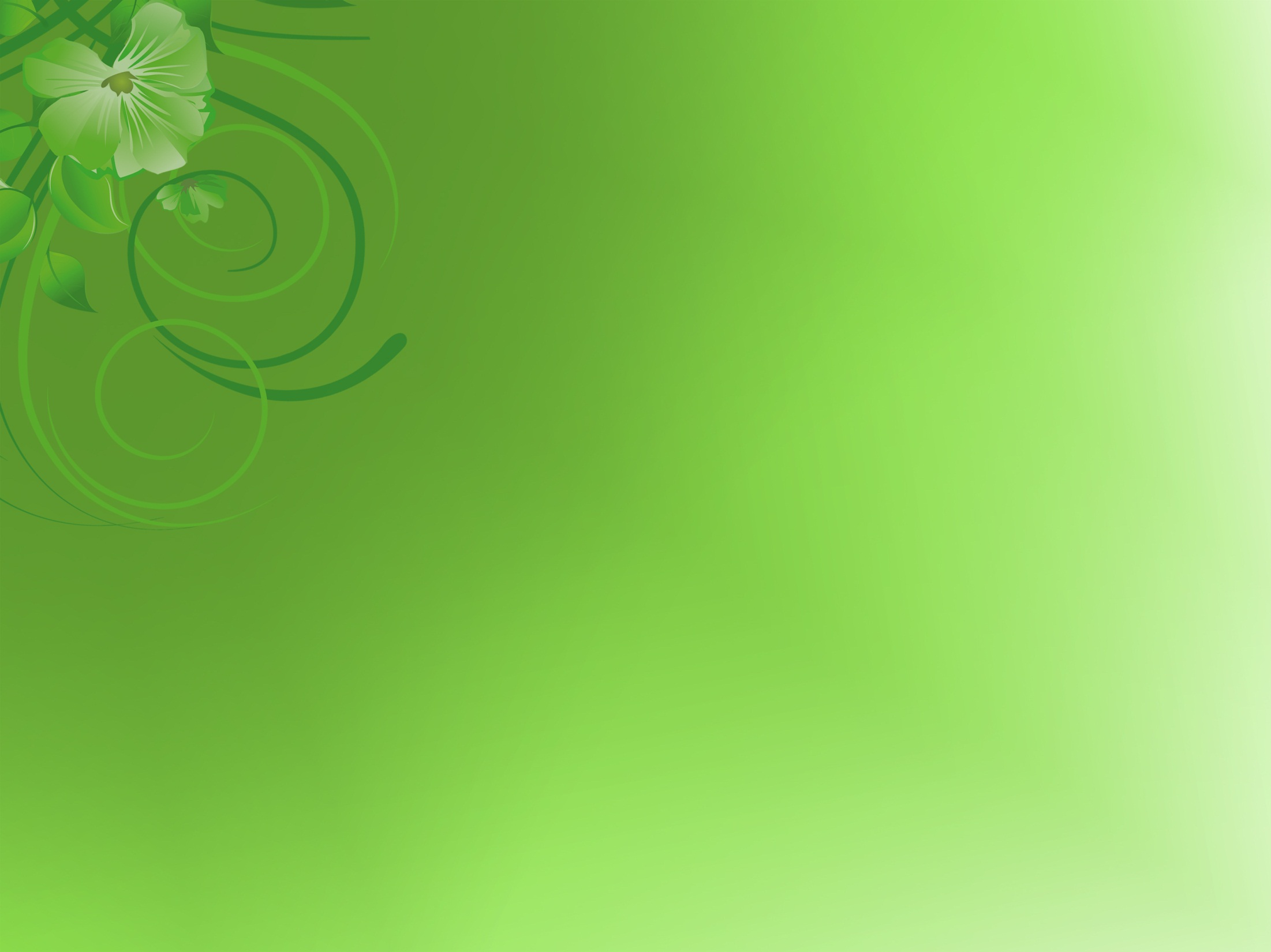 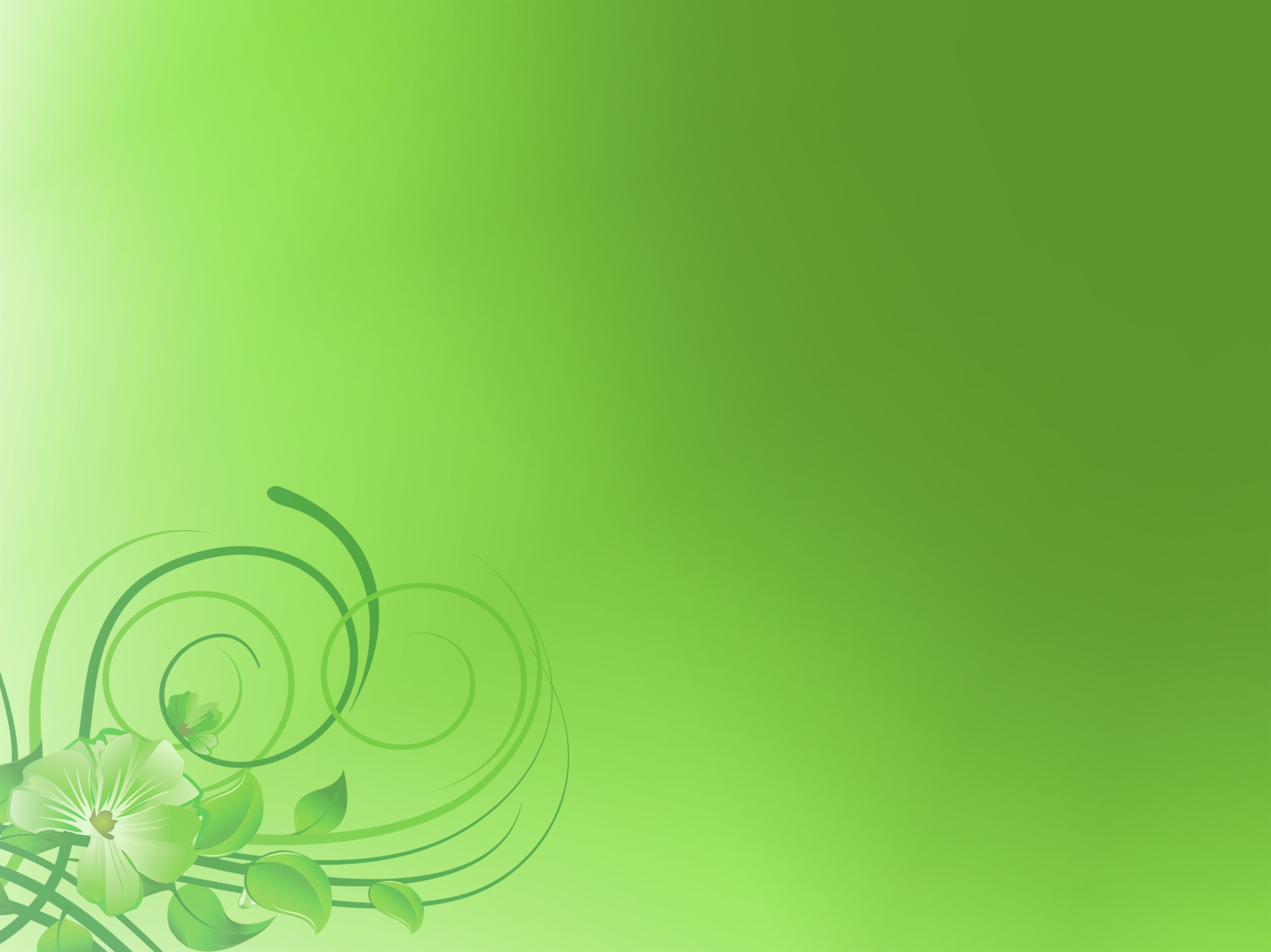 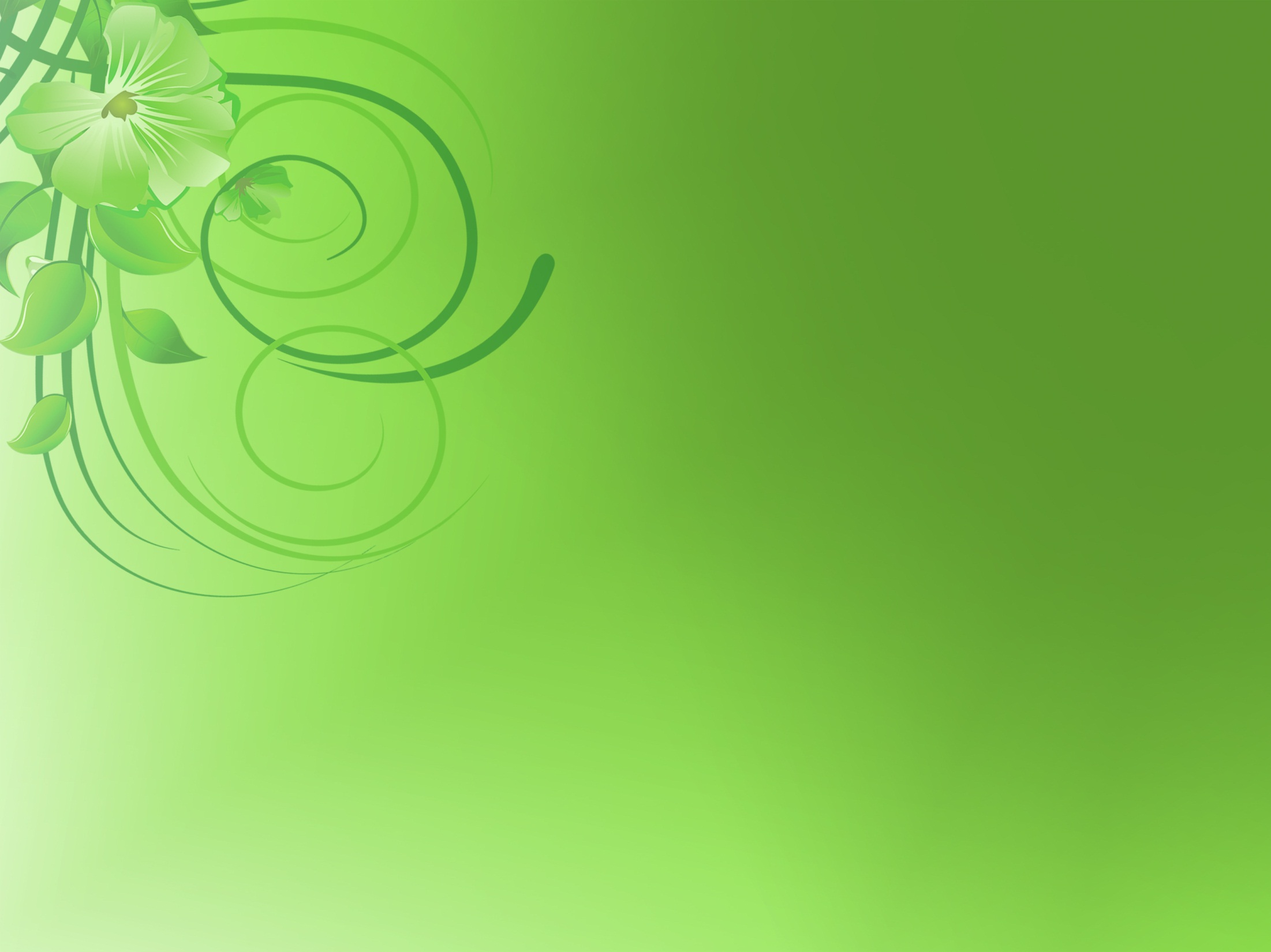 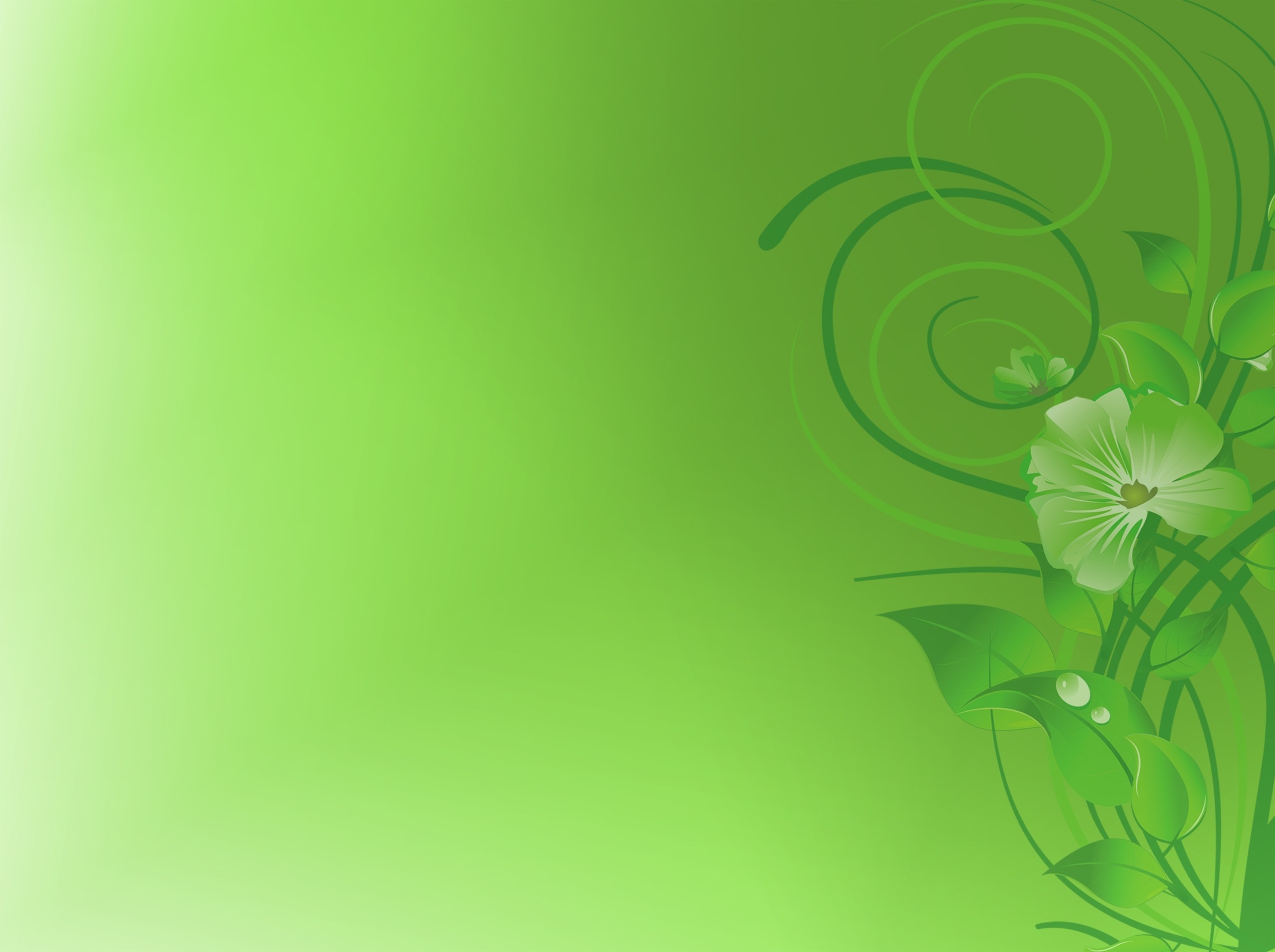 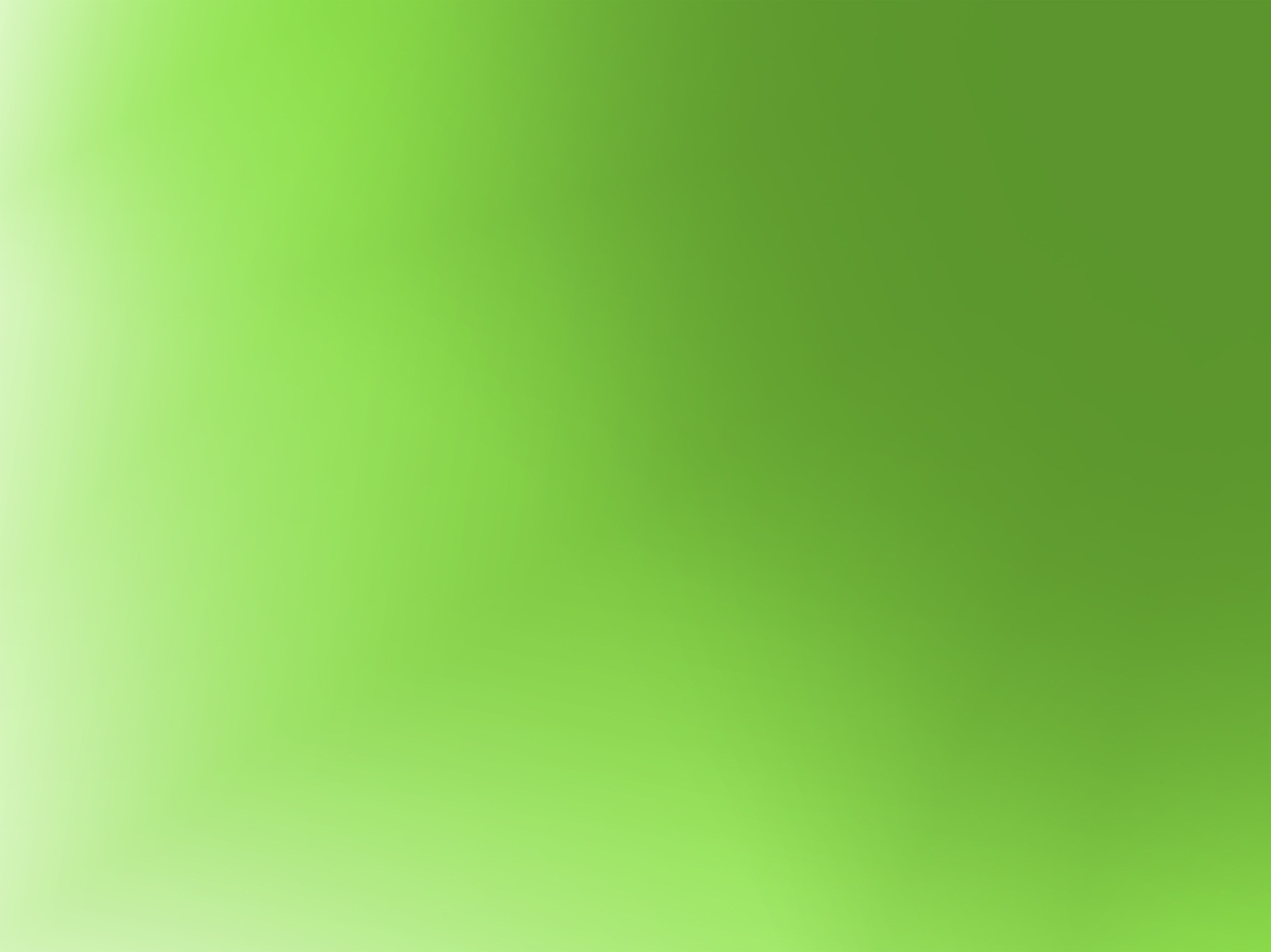 Ссылка на источник:
http://s54.radikal.ru/i146/1008/ae/7aaac723292d.png